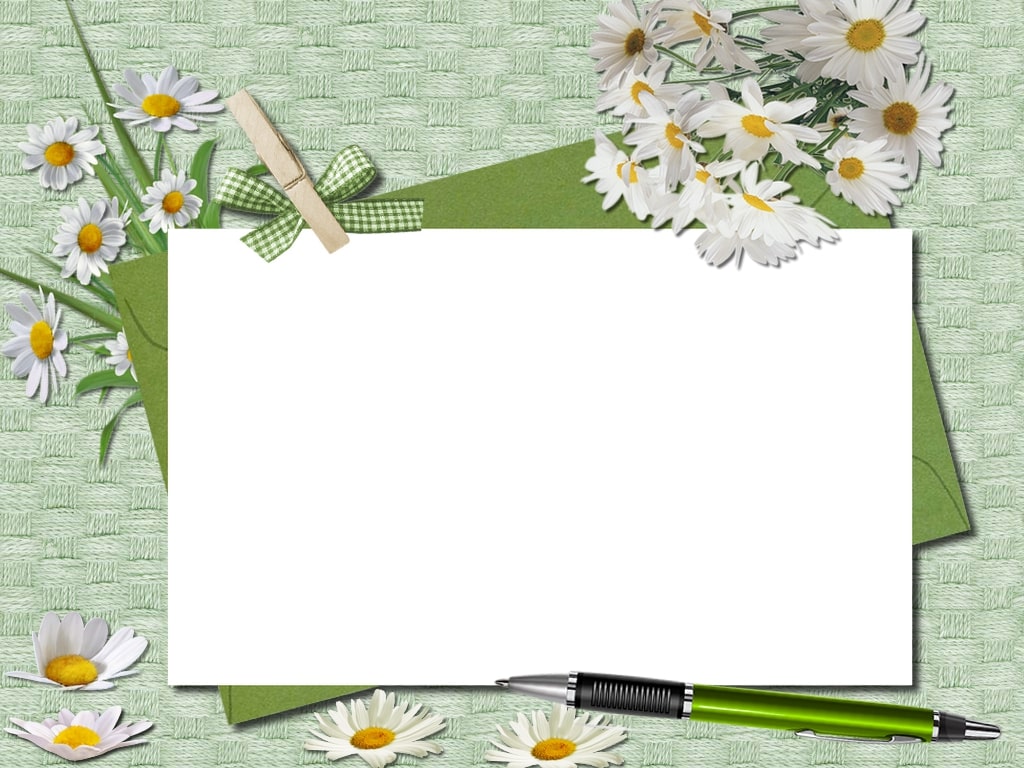 BÀI 8: KHÁC BIỆT VÀ GẦN GŨITiết 108-109. Văn bản 3. Bài tập làm văn( Trích Nhóc Ni-cô-la: những chuyện chưa kể Rơ- nê Gô- xi- nhi và Giăng- giắc Xăng- pê)
I. Đọc và tìm hiểu chung
KHỞI ĐỘNG
I. Đọc và tìm hiểu chung
KHỞI ĐỘNG
PHIẾU HỌC TẬP SỐ 1
2. Nếu gặp một đề văn yêu cầu tả/kể về một người bạn thân nhất của em, em có cho rằng bài do người khác viết hộ sẽ nói đúng về người bạn hơn bài do em tự viết không?
1. Từ khi vào lớp 1 cho đến nay, hẳn đã có lúc em muốn nhờ người khác làm hộ bài tập khó hoặc khi cần nộp bài gấp. Em có thấy đó là điều bình thường không?
........................................................................................................................................................................................................................................................................
................................................................................................................................................................................................................................................................................
Nếu bạn nào đã có rồi thì  chúng ta sẽ chia sẻ  chuyện thú vị, còn nếu chưa thì hôm nay các em sẽ đi tìm hiểu về một câu chuyện gắn liền với một tình huống thú vị như thế trong cuộc sống hằng ngày của mỗi chúng ta qua văn bản “Bài  tập làm văn của …”
I. Đọc và tìm hiểu chung
HÌNH THÀNH KIẾN THỨC
TIẾT 108-109: VĂN BẢN 3. BÀI TẬP LÀM VĂN
(Trích  Nhóc Ni-cô-la, những chuyện chưa kể, Rơ-nê Gô-xi-nhi, Giăng-giắc Xăng-pê)
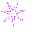 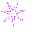 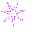 I. TÌM HIỂU CHUNG
1. Đọc văn bản - Giải thích từ ngữ
* Yêu  cầu 
Đọc to, rõ ràng, lưu loát, phân biệt  lời người kể chuyện và lời nhân vật.
- Tìm hiểu nghĩa của những từ khó được chú thích ở cuối chân trang.
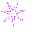 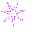 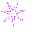 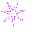 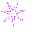 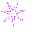 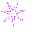 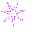 TIẾT 108-109: VĂN BẢN 3. BÀI TẬP LÀM VĂN
(Trích  Nhóc Ni-cô-la, những chuyện chưa kể, Rơ-nê Gô-xi-nhi, Giăng-giắc Xăng-pê)
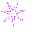 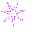 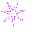 I. TÌM HIỂU CHUNG
1. Đọc văn bản - Giải thích từ ngữ
Em hãy tóm tắt văn bản ?
* Tóm tắt văn bản:
- Ni-cô-la có một bài tập làm văn. Đề bài là miêu tả về người bạn thân nhất. Cậu đã nhờ bố giúp đỡ.
- Người bố đã hỏi xem ai là người bạn thân nhất của Ni-cô-la. Cậu đã kể ra hàng loại cái tên. Điều đó khiến cho người bố cảm thấy lúng túng.
- Trong lúc đó, người hàng xóm thích gây sự với bố là ông Blê-đúc sang chơi. Ông Blê-đúc cũng muốn giúp Ni-cô-la làm văn. Nhưng người bố, vốn không thích tỏ ra không hài lòng. Họ bắt đầu cãi nhau, và người bố vô tình vẩy mực vào ca-vát củ ông Blê-đúc. 
- Cuối cùng, Ni-cô-la nhận ra bài tập làm văn của mình thì nên tự làm. Đến khi trả bài, cậu đã được điểm rất cao.
- Bố và ông Blê-đúc không nói chuyện với nhau nữa.
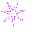 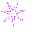 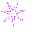 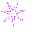 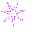 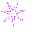 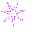 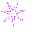 TIẾT 108-109: VĂN BẢN 3. BÀI TẬP LÀM VĂN
(Trích  Nhóc Ni-cô-la, những chuyện chưa kể, Rơ-nê Gô-xi-nhi, Giăng-giắc Xăng-pê)
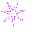 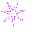 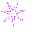 I. TÌM HIỂU CHUNG
1. Đọc văn bản - Giải thích từ ngữ
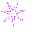 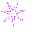 Giày păng-túp
Khăn mùi soa
Ban-dắc
Kẹo ca-ra-men
Ghế phô-tơi
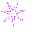 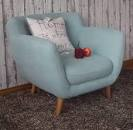 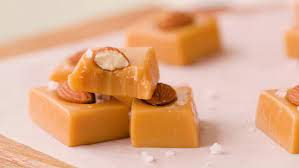 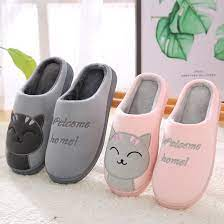 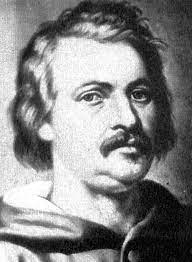 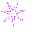 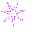 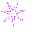 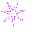 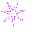 TIẾT 108-109: VĂN BẢN 3. BÀI TẬP LÀM VĂN
(Trích  Nhóc Ni-cô-la, những chuyện chưa kể, Rơ-nê Gô-xi-nhi, Giăng-giắc Xăng-pê)
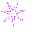 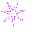 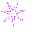 I. TÌM HIỂU CHUNG
2. Tác giả - Văn bản
a. Tác giả
- Rơ-nê Gô-xi-nhi (1926 -1977) là nhà văn Pháp, chuyên sáng tác truyện tranh, viết kịch, làm phim.

- Giăng-giắc Xăng–pê (Sinh năm 1932) là họa sĩ người Pháp, chuyên vẽ truyện tranh và tranh biếm họa
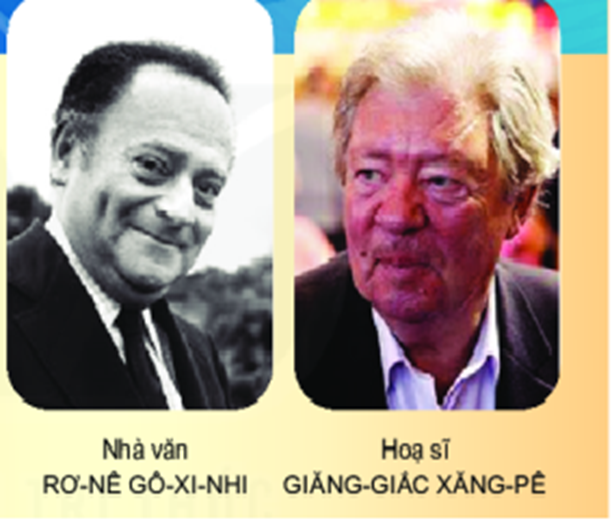 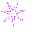 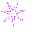 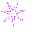 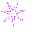 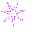 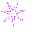 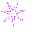 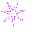 TIẾT 108-109: VĂN BẢN 3. BÀI TẬP LÀM VĂN
(Trích  Nhóc Ni-cô-la, những chuyện chưa kể, Rơ-nê Gô-xi-nhi, Giăng-giắc Xăng-pê)
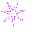 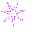 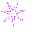 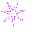 I. TÌM HIỂU CHUNG
2. Tác giả - Văn bản
b. Văn bản
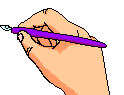 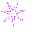 - Xuất xứ: Văn bản “Bài tập làm văn” trích trong “Nhóc Ni-cô-la: những chuyện chưa kể”.
- Thể loại: truyện ngắn;
- PTBĐ: Tự sự
- Nhân vật: Cậu bé Ni – cô – la, bố và bác hàng xóm Blê - đúc.
- Ngôi kể: ngôi thứ nhất.
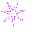 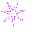 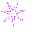 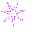 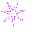 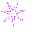 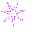 TIẾT 108-109: VĂN BẢN 3. BÀI TẬP LÀM VĂN
(Trích  Nhóc Ni-cô-la, những chuyện chưa kể, Rơ-nê Gô-xi-nhi, Giăng-giắc Xăng-pê)
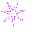 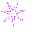 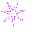 I. TÌM HIỂU CHUNG
2. Tác giả - Văn bản
b. Văn bản
Em hãy xác định bố cục văn bản?
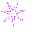 -  Bố cục: 3 phần
+ Phần 1: Từ đầu đến “...bố cần giúp con làm bài tập”. Tình huống truyện: Ni-cô-la nhờ bố giúp làm bài tập.
+ Phần 2: Phần 2: Từ "Bố thật sự rất là khá...Ông Blê-đúc rất tức giận". Diễn biến câu chuyện: Bố Ni-cô-la và ông Blê-đúc giúp Ni-cô-la làm bài văn.
+ Phần 3:   Còn lại: Kết thúc câu chuyện: Ni-cô-la tự hoàn thành bài tập làm văn và rút ra bài học cho mình.
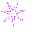 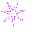 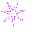 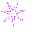 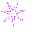 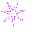 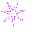 TIẾT 108-109: VĂN BẢN 3. BÀI TẬP LÀM VĂN
(Trích  Nhóc Ni-cô-la, những chuyện chưa kể, Rơ-nê Gô-xi-nhi, Giăng-giắc Xăng-pê)
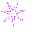 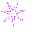 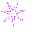 II. ĐỌC HIỂU VĂN BẢN
1. Ni-cô-la nhờ bố làm bài tập làm văn
a. Hành động của Ni-cô-la
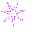 PHIẾU HỌC TẬP SỐ 2
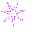 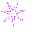 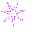 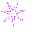 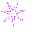 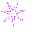 TIẾT 108-109: VĂN BẢN 3. BÀI TẬP LÀM VĂN
(Trích  Nhóc Ni-cô-la, những chuyện chưa kể, Rơ-nê Gô-xi-nhi, Giăng-giắc Xăng-pê)
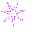 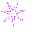 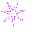 II. ĐỌC HIỂU VĂN BẢN
1. Ni-cô-la nhờ bố làm bài tập làm văn
a. Hành động của Ni-cô-la
- Hành động: Ni-cô-la nhờ bố làm bài tập làm văn tả người bạn thân nhất.
-  Nguyên nhân có thể:
+ Ni – cô – la vốn học yếu về môn văn, không tự tin khi làm bài.
+ Đề văn khó so với khả năng của Ni-cô-la.
+ Trong học tập, Ni – cô – la thường có thói quen dựa dẫm, không tự lực….
=> Cho dù là lí do nào đi nữa thì việc nhờ bố làm hộ bài văn cũng là điều không nên làm.
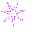 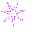 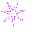 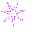 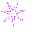 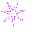 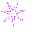 TIẾT 108-109: VĂN BẢN 3. BÀI TẬP LÀM VĂN
(Trích  Nhóc Ni-cô-la, những chuyện chưa kể, Rơ-nê Gô-xi-nhi, Giăng-giắc Xăng-pê)
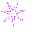 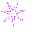 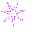 II. ĐỌC HIỂU VĂN BẢN
1. Ni-cô-la nhờ bố làm bài tập làm văn
b. Thái độ của người bố
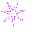 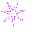 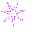 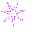 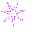 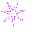 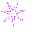 TIẾT 108-109: VĂN BẢN 3. BÀI TẬP LÀM VĂN
(Trích  Nhóc Ni-cô-la, những chuyện chưa kể, Rơ-nê Gô-xi-nhi, Giăng-giắc Xăng-pê)
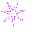 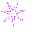 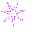 PHIẾU HỌC TẬP SỐ 3
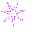 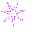 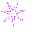 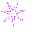 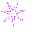 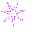 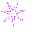 TIẾT 108-109: VĂN BẢN 3. BÀI TẬP LÀM VĂN
(Trích  Nhóc Ni-cô-la, những chuyện chưa kể, Rơ-nê Gô-xi-nhi, Giăng-giắc Xăng-pê)
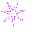 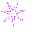 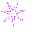 II. ĐỌC HIỂU VĂN BẢN
1. Ni-cô-la nhờ bố làm bài tập làm văn
b. Thái độ của người bố
- Thái độ người bố khi Ni-cô-la nhờ làm bài: sốt sắng, hào hứng, vui vẻ.
- Lí do bố giúp Ni- cô - la làm bài: bố muốn thể hiện bản thân mình, muốn con thấy bố là người rất giỏi môn văn.
- Thái độ người bố khi Ni-cô-la trả lời có hàng đống bạn thân: bố “tròn mắt ra mà nhìn” => Thái độ rất ngạc nhiên.
=> Làm bài thay cho con không hề dễ như người bố nghĩ.
- Nghệ thuật: Giọng kể hài hước, hóm hỉnh.
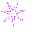 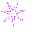 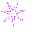 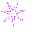 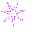 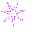 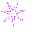 TIẾT 108-109: VĂN BẢN 3. BÀI TẬP LÀM VĂN
(Trích  Nhóc Ni-cô-la, những chuyện chưa kể, Rơ-nê Gô-xi-nhi, Giăng-giắc Xăng-pê)
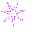 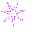 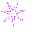 II. ĐỌC HIỂU VĂN BẢN
2. Cuộc tranh luận về bài tập của Ni-cô-la
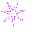 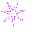 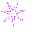 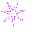 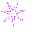 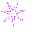 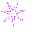 TIẾT 108-109: VĂN BẢN 3. BÀI TẬP LÀM VĂN
(Trích  Nhóc Ni-cô-la, những chuyện chưa kể, Rơ-nê Gô-xi-nhi, Giăng-giắc Xăng-pê)
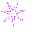 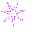 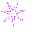 PHIẾU HỌC TẬP SỐ 4
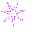 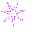 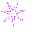 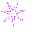 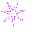 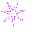 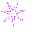 TIẾT 108-109: VĂN BẢN 3. BÀI TẬP LÀM VĂN
(Trích  Nhóc Ni-cô-la, những chuyện chưa kể, Rơ-nê Gô-xi-nhi, Giăng-giắc Xăng-pê)
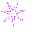 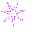 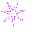 II. ĐỌC HIỂU VĂN BẢN
2. Cuộc tranh luận về bài tập của Ni-cô-la
- Nguyên nhân: Bố của Ni-cô-la và ông hàng xóm Blê-đúc - vốn hay gây sự với bố Ni-cô-la xảy ra tranh luận vì bài tập của Ni-cô-la; ai cũng muốn làm bài cho cậu bé
- Diễn biến: 
+ Bố và ông hàng xóm Blê-đúc tranh cãi => công kích lẫn nhau.
+ Bố Ni-cô-la đã vẩy mực vào ca-vát của ông Blê- đúc.
+ Ông Blê-đúc rất tức giận.
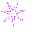 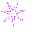 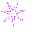 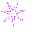 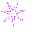 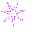 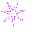 TIẾT 108-109: VĂN BẢN 3. BÀI TẬP LÀM VĂN
(Trích  Nhóc Ni-cô-la, những chuyện chưa kể, Rơ-nê Gô-xi-nhi, Giăng-giắc Xăng-pê)
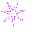 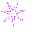 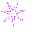 II. ĐỌC HIỂU VĂN BẢN
3. Quyết định của Ni-cô-la
- Cậu bé quyết định tự làm bài văn  bài văn đạt điểm cao, cô giáo khen ngợi.
- Ni-cô-la đã nhận ra cần phải tự lực, cố gắng hoàn thành công việc.

4. Bài học
- Trong học tập, học hỏi là điều cần thiết nhưng mỗi người cần nỗ lực hết sức để làm bài cả mình, không nên nhờ cậy, ỉ lại vào người khác.
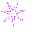 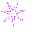 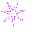 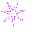 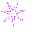 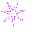 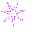 TIẾT 108-109: VĂN BẢN 3. BÀI TẬP LÀM VĂN
(Trích  Nhóc Ni-cô-la, những chuyện chưa kể, Rơ-nê Gô-xi-nhi, Giăng-giắc Xăng-pê)
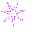 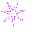 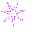 III. TỔNG KẾT
1. Nội dung – Ý nghĩa:
- Nội dung:  kể về việc cậu bé Ni-cô-la nhờ bố làm hộ bài tập văn. 
- Ý nghĩa: nên tự lực, cố gắng hoàn thành công việc của mình.
2. Nghệ thuật
- Nghệ thuật kể chuyện hấp dẫn, sinh động.
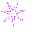 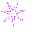 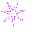 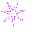 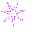 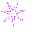 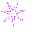 I. Đọc và tìm hiểu chung
LUYỆN TẬP
LUYỆN TẬP
Nếu gặp một đề văn như của Ni – cô – la, theo em việc đầu tiên phải làm là gì?
I. Đọc và tìm hiểu chung
VẬN DỤNG
VẬN DỤNG
Viết đoạn văn (5-7) câu miêu tả người bạn thân nhất của em
GỢI Ý: 
- Lựa chọn trong số bạn bè một người mà mình cảm thấy thân thiết, gần gũi, thấu hiểu nhất.
- Nhớ những đặc điểm riêng, những đức tính của bạn, những kỷ niệm giữa bạn với mình...